Совершенствование вычислительных навыков посредствам использования МСО в специальной (коррекционной) школе VIII вида
Константин  Дмитриевич Ушинский : « учение, лишённое всякого интереса и  взятое только силой принуждения, убивает  в  учении  охоту  к  овладению  знаниями. Вместе с тем, он указывал, что нельзя всё учение свести к  интересу. Учение требует и черновой работы и волевого усилия».
Цель моей работы:
способствовать совершенствованию вычислительных навыков, посредствам использования современных технологий (мультимедиа);

 разработать комплекс устных упражнений с использованием ИКТ.
Задачи:
изучить педагогико - эргономические требования к составлению МСО;
 подготовить и провести различные виды устных упражнений для повышения познавательного интереса к урокам математики с использованием современных технологий;
 сделать выводы, по использованию данных видов устных упражнений, разработанных при помощи Power Point .
Этапы работы:
Организационно-исследовательский. 

Практическо-экспериментальный.

Результативный.
Устный счет помогает:
переключить ученика с одной деятельности на другую;
подготовить учащихся к изучению новой темы;
включить задания на повторение и обобщение пройденного материала;
развивать интеллект учеников.
При выполнении устных упражнений учащийся учится:
устанавливать связи между объектами
сравнивать
контролировать свои рассуждения
развивать гибкость мышления
развивать память
Виды устных упражнений:
«Математические цепочки»;
Задание «Исправь ошибку»;
Игра с таблицей;
«Найди лишнее»;
Игровые моменты;
Решение задач;
Математика в стихах.
«Математические цветки»;
«Математические кроссворды»;
+9
23
32
115
+22
:2
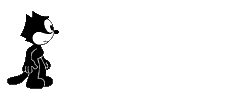 93
16
*4
*31
64
3
8
-5
:8
212 * 2 = 424
150 : 3 = 50
0
505 * 0 = 505
844 : 4 = 211
210
70 * 3 = 201
758 : 2 = 982
1 кг;  1 т;  1 см;  1 ц; 1 г
1 т;  1 км;  1 м;  1 ц
10 см;  10 кг;  10 км;  10 мм
центнер
рубль
километр
копейка
килограмм
минута
тонна
час
сантиметр
рубль
метр
год
грамм
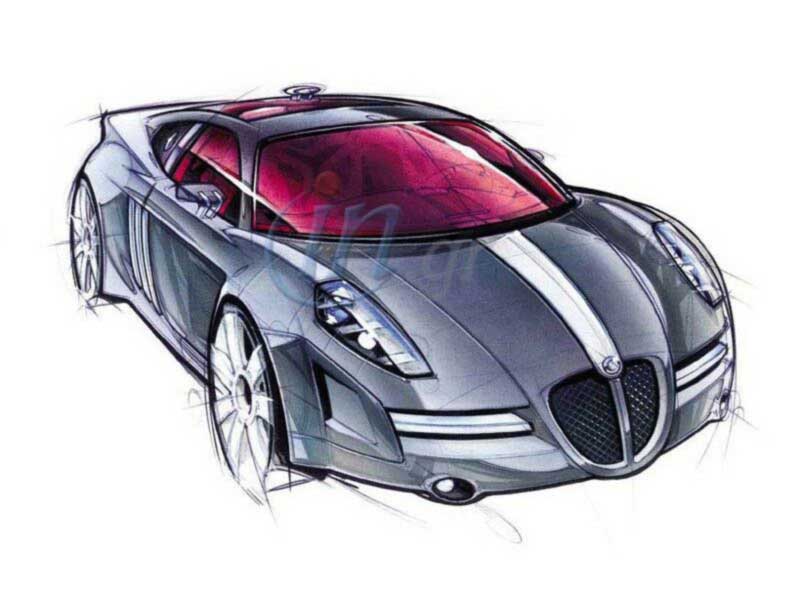 - 250 км
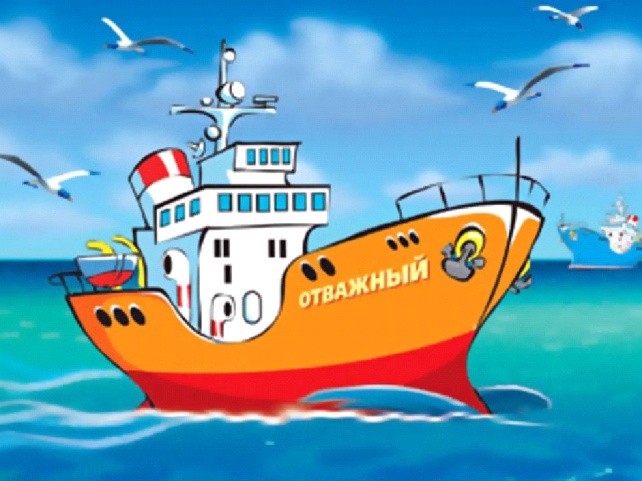 - ?, в 5 раз меньше, чем
Сочинитель
7 · 7 стихотворений Написал поэт Арсений.    8 сочинил он в школе.       3 – в гостях у дяди Коли.  5 – в театре,                          6 – в трамвае,                       3 – в спортзале,                    2 – в сарае,                            3 – чулане                      Дома – ноль.                      10 – по дороге к Зине. Остальные – в магазине.
9 стихотворений
Сколько там поэт Арсений написал стихотворений?
32
4
80
10
:8
800
100
808
101
240
30
По горизонтали:
По вертикали:
2
3
1) 7 · 6=
1
4
2
2
5
2) 3 · 7=
5
6
3) 6 · 4=
3) 5 · 5=
1
4
5
4
4
5) 7 · 7=
4) 2 · 7=
9
6
6) 8 · 7=
6) 6 · 9=
7) 8 · 5=
9) 5 · 6=
7
4
8
6
8) 9 · 7=
10) 4 · 8=
3
0
3
2
9
10
11
9) 7 · 5=
12) 3 · 5=
12
1
5
8
1
13
11) 4 · 7=
13) 9 · 9=
Спасибо за внимание!